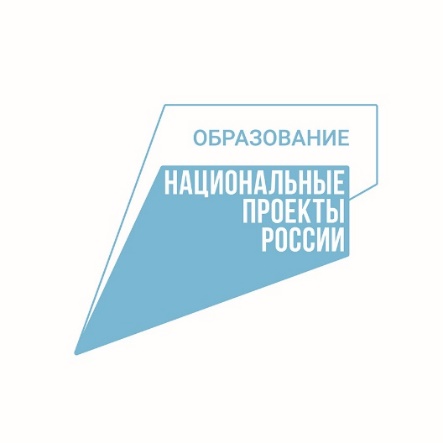 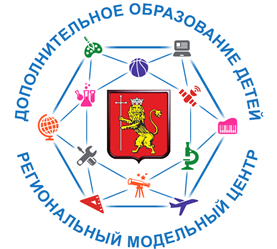 Функция
Районный семинар «Реализация Концепции развития дополнительного образования детей и молодёжи в Селивановском районе до 2030 года»
17 ноября 2022 года
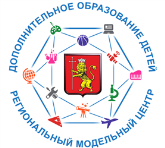 Функция
Задача 1. Совершенствование механизмов Целевой модели дополнительного образования детей в соответствии с обновлением задач системы дополнительного образования детей до 2030 года
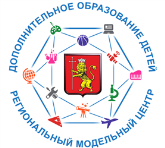 Задача 1. Совершенствование механизмов Целевой модели дополнительного образования детей в соответствии с обновлением задач системы дополнительного образования детей до 2030 года
Функция
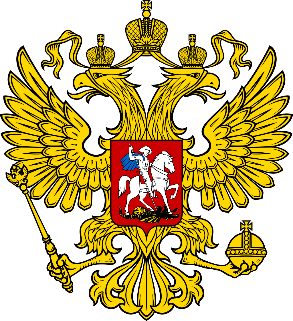 Концепция развития дополнительного образования детей до 2030 года,
утверждена распоряжением Правительства РФ от 31 марта 2022 г. № 678-р
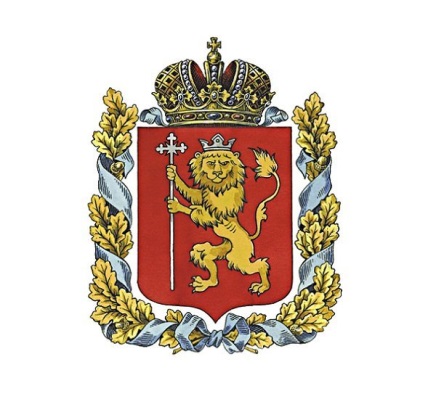 Распоряжение Администрации Владимирской области от 02.08.2022 № 735-р «Об утверждении Плана работы и целевых показателей Концепции развития дополнительного образования детей во  Владимирской области до 2030 года»
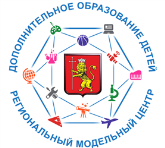 Обновление задач системы дополнительного образования детей
Функция
Концепция развития дополнительного образования детей  во Владимирской области до 2030 года,
утверждена распоряжением Департамента образования Владимирской области от 31 августа 2022 г. № 795


Концепция развития дополнительного образования детей  в Селивановском районе до 2030 года,
утверждена приказом управления образования администрации района  от 31 августа 2022 г. № 510
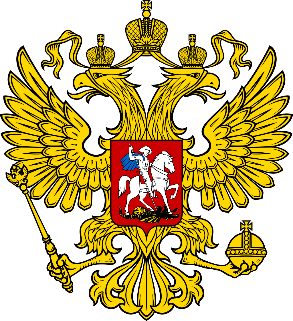 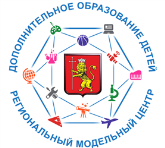 Обновление задач системы дополнительного образования детей
Функция
План работы и целевые показатели Концепции развития дополнительного образования детей  в Селивановском районе до 2030 года,
утверждены Постановлением администрации Селивановского района от 27 сентября 2022 года № 823


План мероприятий «Дорожная карта по реализации Концепция развития дополнительного образования детей в Селивановском районе  на 2022- 2030 годы, утверждён приказом управления образования администрации района от 27 сентября 2022 г. № 564
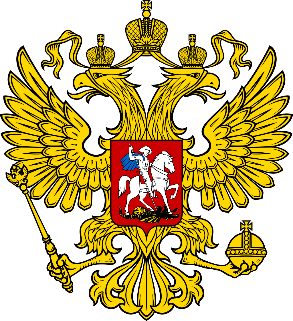 ваааппп
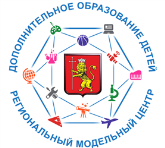 Развитие кадрового потенциала и института наставничества в системе дополнительного образования детей
2023 год объявлен годом педагога и наставника;
выявление и распространение лучших практик наставничества в системе дополнительного образования детей;
создание условий для развития института наставничества в системе дополнительного образования детей;
организация и проведение регионального этапа Всероссийского конкурса  педагогов дополнительного образования «Сердце отдаю детям», Всероссийского конкурса профессионального мастерства среди педагогических работников, осуществляющих обучение детей  по дополнительным общеобразовательным программам в области физической культуры и спорта
РМЦ и муниципальный опорный центр
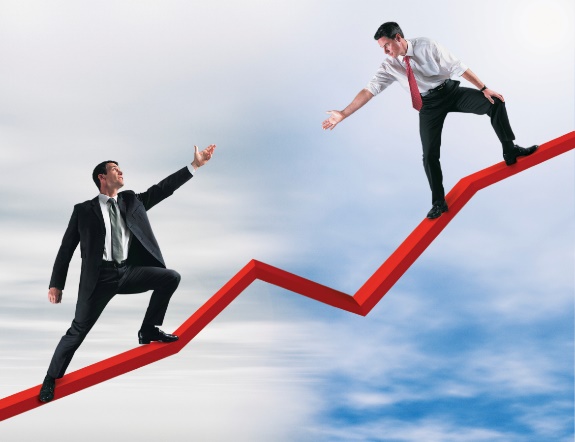 МУНИЦИПАЛЬНЫЙ ОПОРНЫЙ ЦЕНТР (МБОУ ДО «Центр внешкольной работы»)
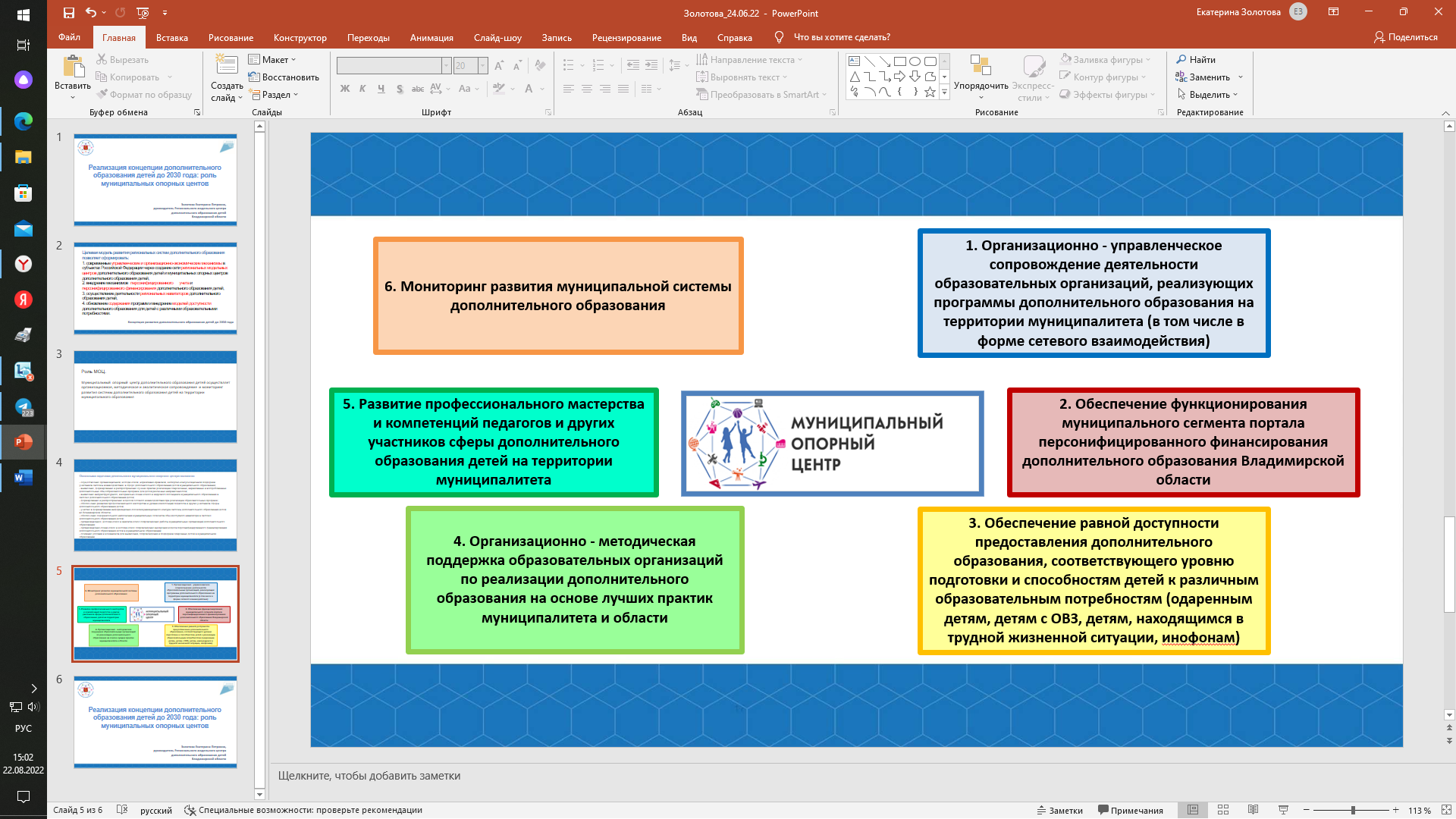 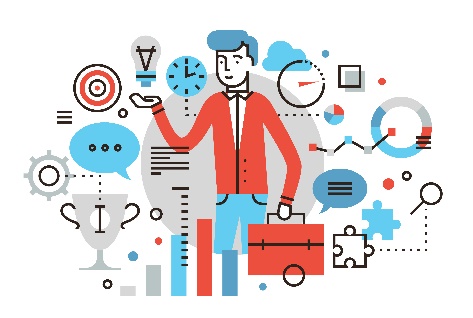 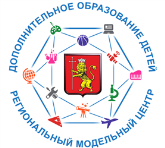 Вовлечение детей в мероприятия ранней профориентации (в том числе через сетевое взаимодействие)
вовлечь обучающихся в программы и мероприятия ранней профориентации, обеспечивающие ознакомление с современными профессиями и профессиями будущего, поддержку профессионального самоопределения,     формирование     навыков     планирования     карьеры с применением   инструментов   профессиональных   проб,  стажировок в    организациях     реального     сектора     экономики,     взаимодействие с сотрудниками предприятий, научных организаций, профессиональных образовательных организаций и образовательных организаций высшего образования;
расширить участие профессиональных образовательных организаций и образовательных   организаций   высшего   образования   в   разработке и реализации дополнительных общеобразовательных программ.
Доля детей, охваченных мероприятиями, направленными на раннюю профессиональную ориентацию, в том числе в рамках проекта «Билет в будущее»,
составляет 49 % 
с учетом опыта цикла открытых уроков «Проектория» - 1431 человек
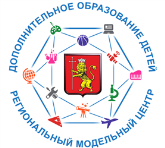 Вовлечение детей в туристско-краеведческую деятельность и образовательный туризм
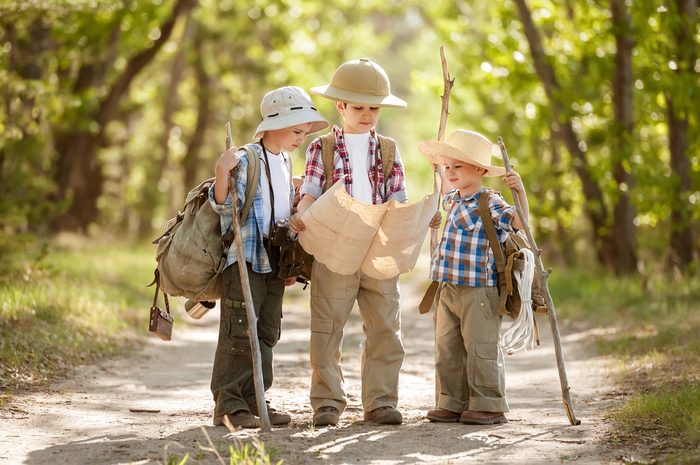 создать условия по регулярному проведению экскурсий для детей, включая   экскурсии   по   историко-культурной, научно-образовательной и патриотической тематике;
дополнить     списки      туристских      маршрутов, формируемых в соответствии с пунктом 2 статьи 5 Федерального закона «Об основных гарантиях прав ребенка в Российской Федерации.
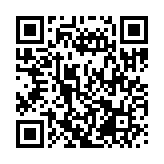 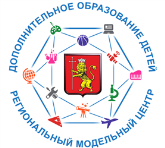 Вовлечение детей в туристско-краеведческую деятельность и образовательный туризм
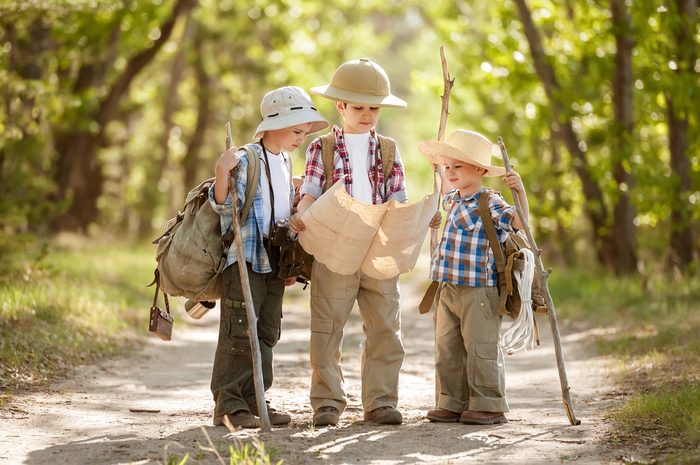 План мероприятий Владимирской области:
Разработка и утверждение дополнительных образовательных программ туристско-краеведческой направленности, в том числе с учётом использования образовательного потенциала школьных музеев
Развитие регионального и муниципальных центров детско-юношеского туризма
Распространение экскурсионной формы организации деятельности при реализации дополнительных общеобразовательных программ за пределами фактического местонахождения образовательной организации 
Проведение походов, экспедиций, туристских Слетов, палаточных лагерей, соревнований «Школа безопасности» в полевых условиях для обучающихся 5-9 классов
Проведение туристских походов (степенных и категорийных) для обучающихся 7 - 10 классов
Разработка и использование в образовательной деятельности туристских маршрутов для ознакомления детей с историей, культурой, традициями, природой региона, а также для знакомства с лицами, внесшими весомый вклад в его развитие
10% вовлеченных детей к 2030 г.
15% вовлеченных детей к 2030 г.
10% вовлеченных детей к 2030 г.
Обновление содержания программ дополнительного образования и приобщение детей к приоритетным проектам
100% реализации в общеобразовательных организациях к 2030 г.
создать сеть технологических кружков (для подготовки нового поколения технологических лидеров, инженеров и ученых), школьных спортивных клубов и школьных спортивных лиг по видам спорта для формирования здорового спортивного образа жизни обучающихся, школьных музеев, школьных театров, школьных медиацентров;

обеспечить вовлечение детей, испытывающих трудности в освоении основных общеобразовательных программ, в освоение дополнительных общеобразовательных программ (в том числе реализуемых в каникулярные периоды) для повышения качества образовательных результатов.
15% охват детей от 5 до 18 лет к 2030 г.
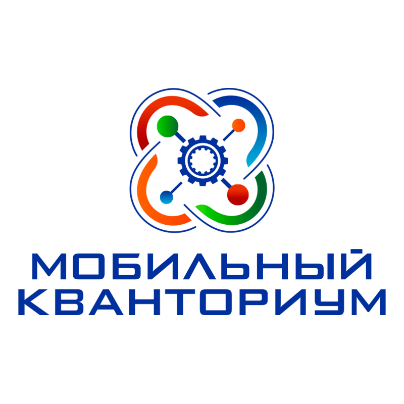 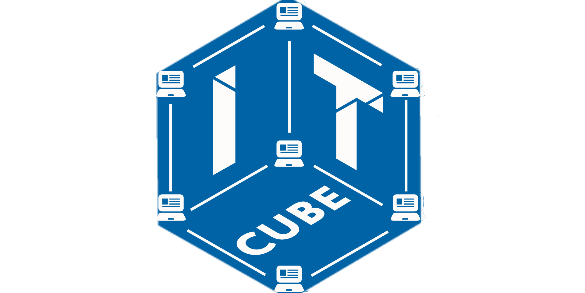 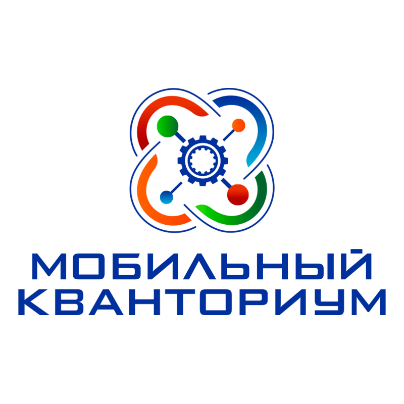 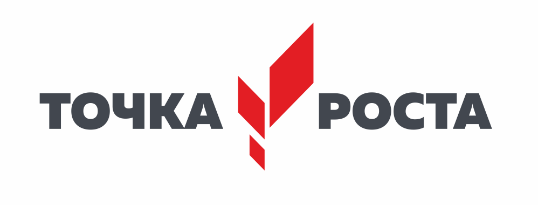 ШКОЛЬНЫЙ
Обновление содержания программ дополнительного образования и приобщение детей к приоритетным проектам
100% реализации в общеобразовательных организациях к 2030 г.
создать сеть технологических кружков (для подготовки нового поколения технологических лидеров, инженеров и ученых), школьных спортивных клубов и школьных спортивных лиг по видам спорта для формирования здорового спортивного образа жизни обучающихся, школьных музеев, школьных театров, школьных медиацентров;
обеспечить вовлечение детей, испытывающих трудности в освоении основных общеобразовательных программ, в освоение дополнительных общеобразовательных программ (в том числе реализуемых в каникулярные периоды) для повышения качества образовательных результатов;
обобщить и распространить лучшие практики по обновлению содержания и технологий дополнительного образования по приоритетным направлениям, в том числе каникулярных профориентационных школ, организованных образовательными организациями.
15% охват детей от 5 до 18 лет к 2030 г.
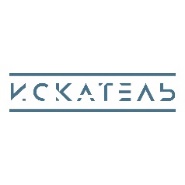 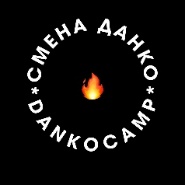 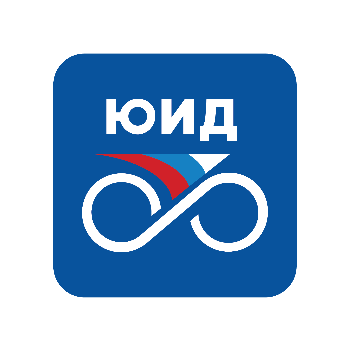 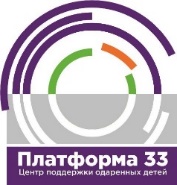 Функция
Задача 2. Развитие моделей доступности ДОД: трансформация подходов и механизмов ПФДО, в том числе относительно детей с ОВЗ
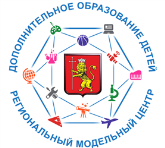 Развитие моделей доступности ДОД: трансформация подходов и механизмов ПФДО, в том числе относительно детей с ОВЗ
выявление и распространение лучших практик повышения доступности дополнительного образования для различных категорий детей, в том числе детей с ОВЗ и детей-инвалидов, детей, находящихся на длительном лечении, при помощи сетевой формы взаимодействия, с участием представителей реального сектора экономики, а также применения электронного обучения и дистанционных образовательных технологий;
вовлечение детей, находящихся в трудной жизненной ситуации, в том числе детей с ограниченными возможностями здоровья, детей-инвалидов, детей-сирот и детей, оставшихся без попечения родителей, в интеллектуальные и (или) творческие конкурсы, физкультурные и спортивные мероприятия
Доля детей с ОВЗ, осваивающих ДООП – 80% к 2030 г.
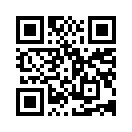 Конструктор АДОП
Функция
Задача 3. Развитие клиентоцентричной муниципальной системы ДОД во Владимирской области как релевантный ответ на государственный заказ и социальный запрос
Принцип развития дополнительного образования детей в Российской Федерации до 2030 года
клиентоцентричность, обеспечивающая возможность участия в целевой модели путем внедрения персонифицированного финансирования
Концепция развития дополнительного образования детей до 2030 года,
утверждена Распоряжением Правительства РФ от 31 марта 2022 г. № 678-р
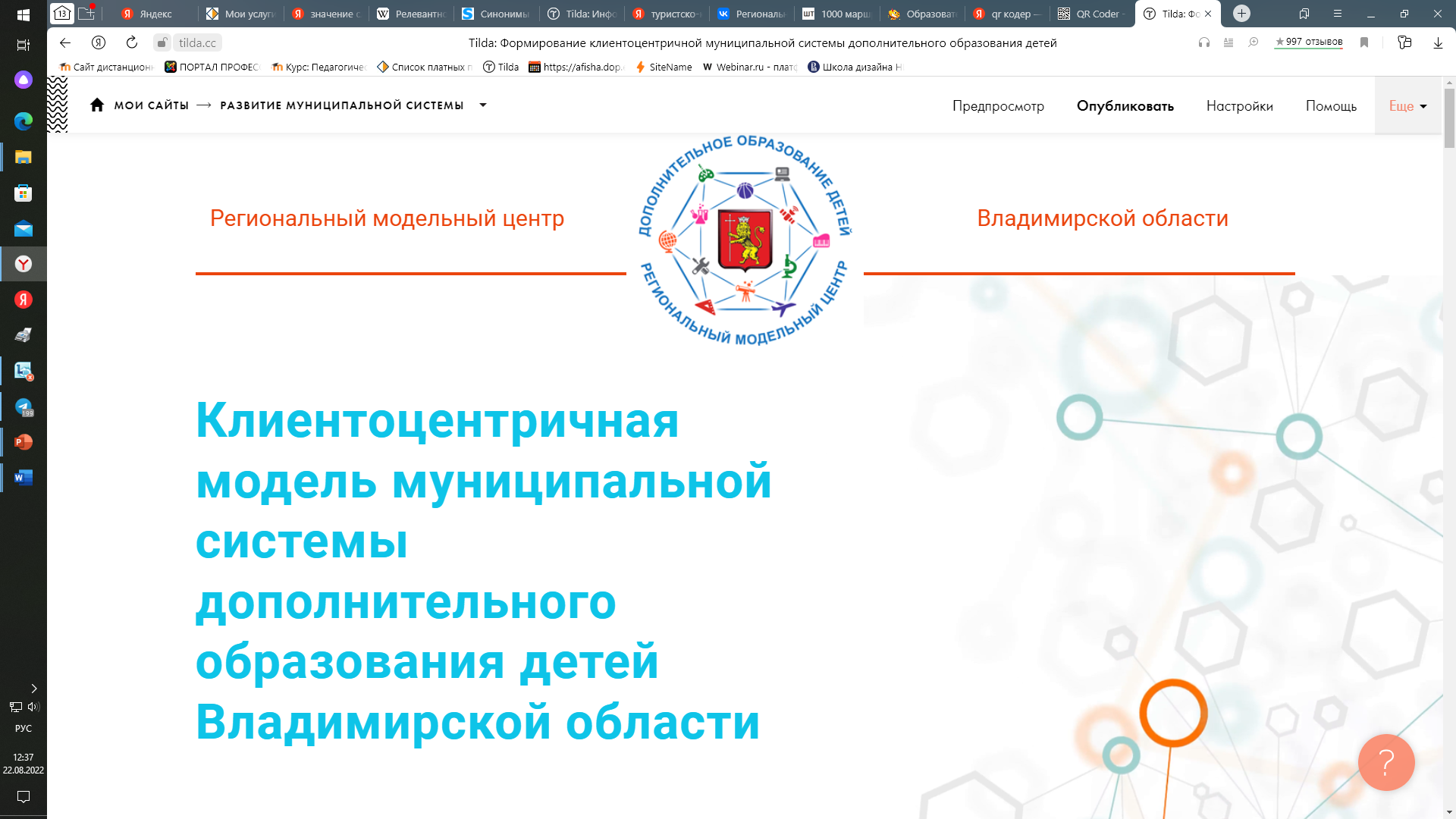 1. Повышение удовлетворенности потребителей качеством дополнительного образования.2. Формирование осознанного и позитивного отношения родительской общественности к системе дополнительного образования как к качественному и эффективному инструменту развития и самоопределения ребенка.3. Увеличение охвата детей программами дополнительного образования в условиях персонифицированного финансирования.4. Повышение профессиональной компетентности управленческих и педагогических кадров муниципальной системы дополнительного образования.5. Развитие сетевого взаимодействия при реализации программ дополнительного образования.
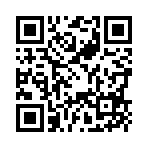 Клиентоцентричная модель муниципальной системы дополнительного образования детей (МСДО) во Владимирской области с 2021-2022 учебного года
Дополнительное образование детей – путь к успеху каждого ребенка!
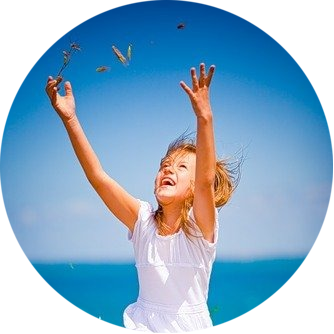